মোঃনাজমুল হক(শামীম), থুপসারা সেলিমীয়া দাখিল মাদরাসা
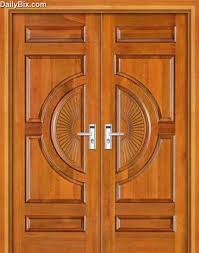 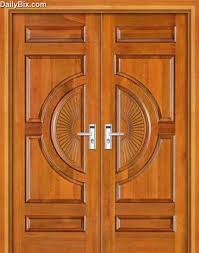 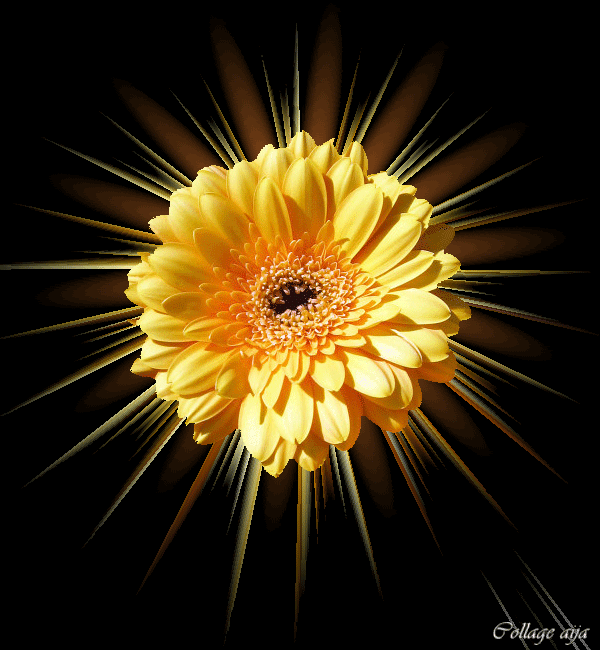 মোঃনাজমুল হক(শামীম), থুপসারা সেলিমীয়া দাখিল মাদরাসা
মোঃনাজমুল হক(শামীম), থুপসারা সেলিমীয়া দাখিল মাদরাসা
স্বাগতম
মোঃনাজমুল হক(শামীম), থুপসারা সেলিমীয়া দাখিল মাদরাসা
মোঃনাজমুল হক(শামীম), থুপসারা সেলিমীয়া দাখিল মাদরাসা
শ্রেণিঃ নবম
বিষয়ঃ রসায়ন
অধ্যায়ঃ দ্বিতীয়
মোঃনাজমুল হক(শামীম), থুপসারা সেলিমীয়া দাখিল মাদরাসা
মোঃনাজমুল হক(শামীম), থুপসারা সেলিমীয়া দাখিল মাদরাসা
মোঃনাজমুল হক(শামীম), থুপসারা সেলিমীয়া দাখিল মাদরাসা
[Speaker Notes: পরিচিতি স্লাইডটি শুধু শিক্ষকের জন্য। কন্টেন্টটির মানসম্মত করার জন্য মতামত দিলে কৃতজ্ঞ থাকবো।]
মোঃনাজমুল হক(শামীম), থুপসারা সেলিমীয়া দাখিল মাদরাসা
মোঃনাজমুল হক(শামীম), থুপসারা সেলিমীয়া দাখিল মাদরাসা
মোঃনাজমুল হক(শামীম), থুপসারা সেলিমীয়া দাখিল মাদরাসা
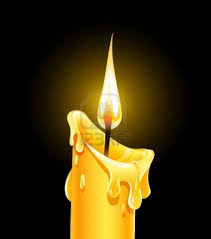 মোঃনাজমুল হক(শামীম), থুপসারা সেলিমীয়া দাখিল মাদরাসা
[Speaker Notes: শিক্ষক শ্রেণিকক্ষে একটি মোম জ্বালিয়ে শিক্ষার্থীকে পদার্থের তিন অবস্থার দেখাতে পারেন। এখানে কঠিন মোম তাপ প্রয়োগের ফলে প্রথমে তরলে পরিণত হয়েছে । তরল বাষ্প হয়ে সলতে দিয়ে উপরে উঠছে। ফলে মোমটি জ্বলছে।]
মোঃনাজমুল হক(শামীম), থুপসারা সেলিমীয়া দাখিল মাদরাসা
মোমের জ্বলন ও পদার্থের তিন অবস্থা
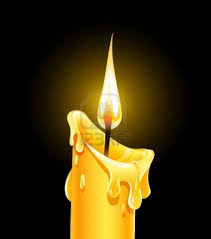 মোঃনাজমুল হক(শামীম), থুপসারা সেলিমীয়া দাখিল মাদরাসা
মোঃনাজমুল হক(শামীম), থুপসারা সেলিমীয়া দাখিল মাদরাসা
মোঃনাজমুল হক(শামীম), থুপসারা সেলিমীয়া দাখিল মাদরাসা
[Speaker Notes: পাঠ শিরোনাম ও তারিখ বোর্ডে লিখে দিতে পারেন।]
মোঃনাজমুল হক(শামীম), থুপসারা সেলিমীয়া দাখিল মাদরাসা
পাঠ শেষে জানতে পারবে-
মোম কিসের যৌগ তা বলতে পারবে।
মোঃনাজমুল হক(শামীম), থুপসারা সেলিমীয়া দাখিল মাদরাসা
মোঃনাজমুল হক(শামীম), থুপসারা সেলিমীয়া দাখিল মাদরাসা
মোমের জ্বলন কোন ধরনের বিক্রিয়া তা বলতে পারবে।
মোমের ভেতরের সুতার ভুমিকা ব্যাখ্যা করতে পারবে।
মোমের জ্বলন ও পদার্থের তিন অবস্থা ব্যাখ্যা করতে পারবে।
মোঃনাজমুল হক(শামীম), থুপসারা সেলিমীয়া দাখিল মাদরাসা
[Speaker Notes: এই স্লাইডটি শুধু শিক্ষকের জন্য ।]
মোঃনাজমুল হক(শামীম), থুপসারা সেলিমীয়া দাখিল মাদরাসা
মোঃনাজমুল হক(শামীম), থুপসারা সেলিমীয়া দাখিল মাদরাসা
মোঃনাজমুল হক(শামীম), থুপসারা সেলিমীয়া দাখিল মাদরাসা
এটা কি?
একটি দন্ড ( কঠিন)
ছোট ছোট কণা দিয়ে তৈরি।
দন্ডটি কি দিয়ে তৈরি?
মোঃনাজমুল হক(শামীম), থুপসারা সেলিমীয়া দাখিল মাদরাসা
[Speaker Notes: এটি একটি কঠিন দন্ড। শিক্ষক প্রশ্নর উত্তর শিক্ষার্থীদের কাছ থেকে বের করে আনার জন্য তাদেরকে সময় দিয়ে পরে উত্তরটি দেখাতে পারেন।]
মোঃনাজমুল হক(শামীম), থুপসারা সেলিমীয়া দাখিল মাদরাসা
মোঃনাজমুল হক(শামীম), থুপসারা সেলিমীয়া দাখিল মাদরাসা
মোঃনাজমুল হক(শামীম), থুপসারা সেলিমীয়া দাখিল মাদরাসা
মোঃনাজমুল হক(শামীম), থুপসারা সেলিমীয়া দাখিল মাদরাসা
[Speaker Notes: কঠিন পদার্থের কণাগুলো যে সর্বদা গতিশীল তা দেখানো হয়েছে।]
মোঃনাজমুল হক(শামীম), থুপসারা সেলিমীয়া দাখিল মাদরাসা
মোঃনাজমুল হক(শামীম), থুপসারা সেলিমীয়া দাখিল মাদরাসা
মোঃনাজমুল হক(শামীম), থুপসারা সেলিমীয়া দাখিল মাদরাসা
কঠিন পদার্থে কণার অবস্থা।
মোঃনাজমুল হক(শামীম), থুপসারা সেলিমীয়া দাখিল মাদরাসা
[Speaker Notes: কঠিন পদার্থের কণাগুলো নিজের জায়গা থেকে অনবরত কাঁপতে থাকে।]
মোঃনাজমুল হক(শামীম), থুপসারা সেলিমীয়া দাখিল মাদরাসা
মোঃনাজমুল হক(শামীম), থুপসারা সেলিমীয়া দাখিল মাদরাসা
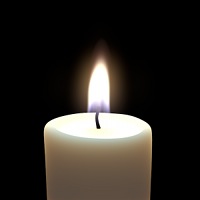 মোঃনাজমুল হক(শামীম), থুপসারা সেলিমীয়া দাখিল মাদরাসা
মোঃনাজমুল হক(শামীম), থুপসারা সেলিমীয়া দাখিল মাদরাসা
[Speaker Notes: তাপে কঠিন মোমের কণাগুলো প্রথমে তরল এবং পরে গ্যাসীয় অবস্থা প্রাপ্ত হয়ে সলতে দিয়ে উপরে উঠুছে।]
মোঃনাজমুল হক(শামীম), থুপসারা সেলিমীয়া দাখিল মাদরাসা
একক কাজ
সময়; ৫ মিনিট
মোঃনাজমুল হক(শামীম), থুপসারা সেলিমীয়া দাখিল মাদরাসা
মোঃনাজমুল হক(শামীম), থুপসারা সেলিমীয়া দাখিল মাদরাসা
মোম + O2(g)                  ?
মোঃনাজমুল হক(শামীম), থুপসারা সেলিমীয়া দাখিল মাদরাসা
মোঃনাজমুল হক(শামীম), থুপসারা সেলিমীয়া দাখিল মাদরাসা
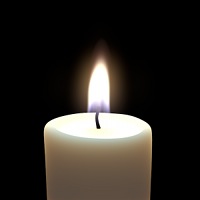 মোঃনাজমুল হক(শামীম), থুপসারা সেলিমীয়া দাখিল মাদরাসা
মোঃনাজমুল হক(শামীম), থুপসারা সেলিমীয়া দাখিল মাদরাসা
পানির অণু
অক্সিজানের অণু
কার্বন-ডাই-অক্সাইডের অণু
মোমের অণু
মোঃনাজমুল হক(শামীম), থুপসারা সেলিমীয়া দাখিল মাদরাসা
মোঃনাজমুল হক(শামীম), থুপসারা সেলিমীয়া দাখিল মাদরাসা
সময়ঃ ১০ মিনিট
দলীয় কাজ
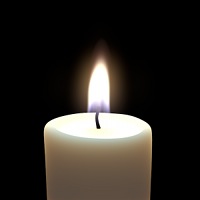 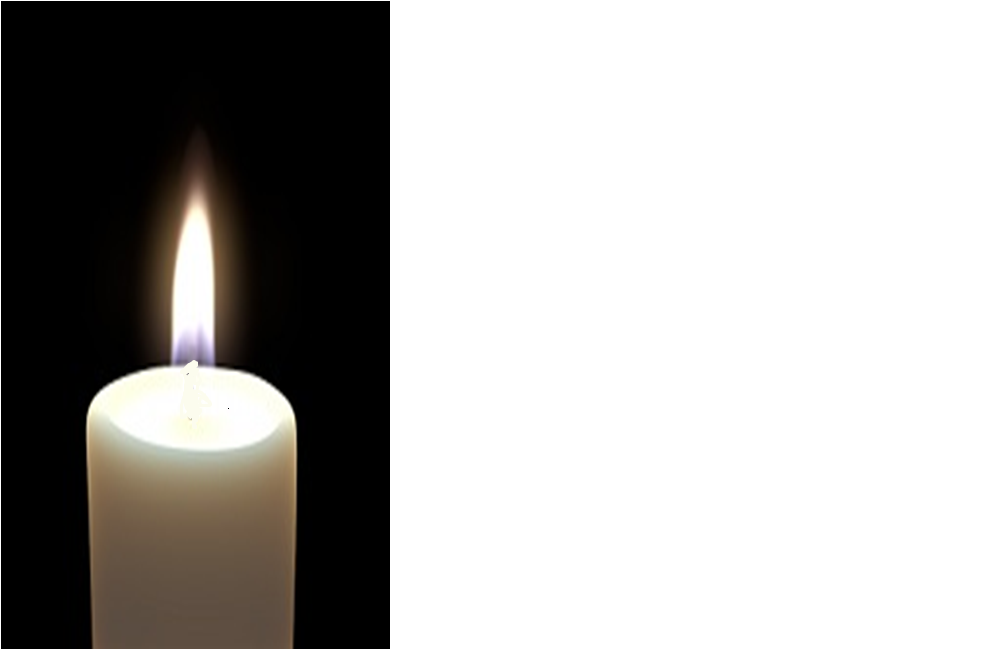 মোঃনাজমুল হক(শামীম), থুপসারা সেলিমীয়া দাখিল মাদরাসা
মোঃনাজমুল হক(শামীম), থুপসারা সেলিমীয়া দাখিল মাদরাসা
সলতেযুক্ত
সলতেবিহীন
প্রশ্নঃ রাইয়ান বলল মোম দুইটি জ্বলার কথা নয়। ওর কথার সাথে কি তুমি  একমত। যুক্তিসহ ব্যাখ্যা দাও
মোঃনাজমুল হক(শামীম), থুপসারা সেলিমীয়া দাখিল মাদরাসা
[Speaker Notes: উপস্থিত সকল শিক্ষার্থীদেরকে কয়েকটি দলে ভাগ করে তাদেরকে কাজটি করতে দিতে পারেন। পরের স্লাইডে ফলাফল দেয়া আছে মিলিয়ে নিতে পারেন। এখানে প্রথম মোমটির সলতে আছে এবং পরের মোমটির সলতে নেই। ফলে কঠিন মোম তরলে পরিণত হয়েও সলতে না থাকার কারণে  নির্দিষ্ট পথে উপরে উঠতে পারছে না। ফলে মোমটি জ্বলার কথা নয়।]
মোঃনাজমুল হক(শামীম), থুপসারা সেলিমীয়া দাখিল মাদরাসা
মূল্যায়ন
১। মোমের জ্বলনে  উৎপন্ন  হয়-
মোঃনাজমুল হক(শামীম), থুপসারা সেলিমীয়া দাখিল মাদরাসা
মোঃনাজমুল হক(শামীম), থুপসারা সেলিমীয়া দাখিল মাদরাসা
ক)  CO2(g) + H 2O(g) + তাপ+ আলো
খ)  CO2(g) + H 2O(g) + আলো
গ)  H2(g) + H 2O(g) + তাপ+ আলো
ঘ)  CO2(g) + H 2(g) + তাপ+ আলো
সঠিক উত্তরঃ ক
মোঃনাজমুল হক(শামীম), থুপসারা সেলিমীয়া দাখিল মাদরাসা
[Speaker Notes: উল্লেখিত প্রশ্ন ছাড়াও শিক্ষক নিজ থেকে পাঠ সংশিষ্ট প্রশ্নের মাধ্যমে শিক্ষার্থীকে মূল্যায়ন করতে পারেন।]
মোঃনাজমুল হক(শামীম), থুপসারা সেলিমীয়া দাখিল মাদরাসা
২। মোম জ্বলানো অবস্থায় সুতার নিকটে পদার্থের কোন অবস্থা চলতে থাকে?
ক) তরল
খ) গ্যাসীয়
মোঃনাজমুল হক(শামীম), থুপসারা সেলিমীয়া দাখিল মাদরাসা
মোঃনাজমুল হক(শামীম), থুপসারা সেলিমীয়া দাখিল মাদরাসা
ঘ) কঠিন ও তরল
গ) কঠিন ও গ্যাসীয়
সঠিক উত্তরঃ খ
মোঃনাজমুল হক(শামীম), থুপসারা সেলিমীয়া দাখিল মাদরাসা
[Speaker Notes: উল্লেখিত প্রশ্ন ছাড়াও শিক্ষক নিজ থেকে পাঠ সংশিষ্ট প্রশ্নের মাধ্যমে শিক্ষার্থীকে মূল্যায়ন করতে পারেন।]
মোঃনাজমুল হক(শামীম), থুপসারা সেলিমীয়া দাখিল মাদরাসা
বাড়ির কাজ
মোঃনাজমুল হক(শামীম), থুপসারা সেলিমীয়া দাখিল মাদরাসা
সুতার অগ্রভাগে মোম যে অবস্থা প্রাপ্ত হয় তাকে পুনরায় মোমে পরিণত করা যাবে কি? তোমার মতামত লিখে আনবে।
মোঃনাজমুল হক(শামীম), থুপসারা সেলিমীয়া দাখিল মাদরাসা
মোঃনাজমুল হক(শামীম), থুপসারা সেলিমীয়া দাখিল মাদরাসা
[Speaker Notes: বাড়ির কাজ শিক্ষার্থীদেরকে লিখে নিতে বলতে পারেন।]
মোঃনাজমুল হক(শামীম), থুপসারা সেলিমীয়া দাখিল মাদরাসা
মোঃ নাজমুল হক (শামীম)  
                        বিএসসি,বিএড,এমএ,এমএড(শেষ পর্ব)
সহকারি শিক্ষক
থুপসারা সেলিমীয়া দাখিল মাদরাসা, কালাই, জয়পুরহাট।
মোবাইল নং ০১৭২১৭০৭৪৫৫, ০১৮৭১৭২১০৮৫ 
ইমেইল- atnazmul81@gmail.com
Facebook- Nazmul Haque Shamim
Youtube channel: Nazmul Haque
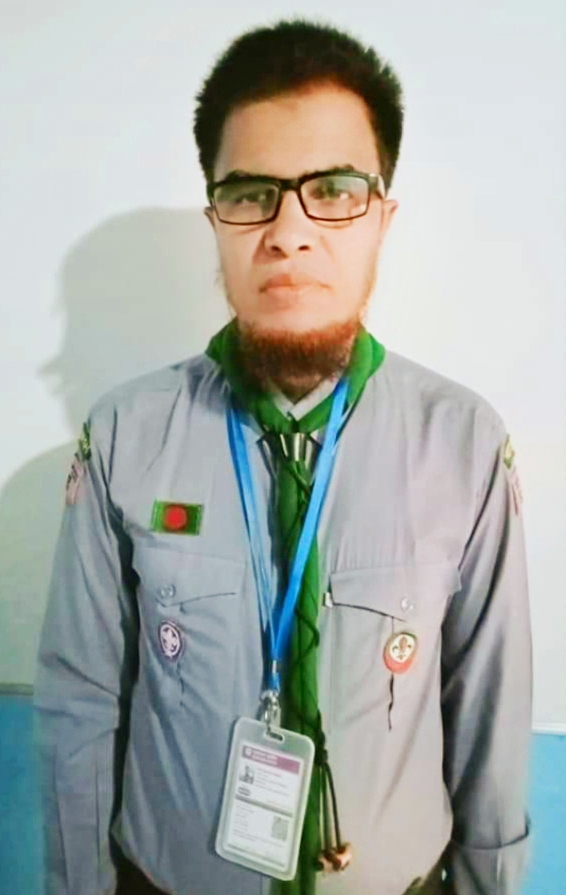 মোঃনাজমুল হক(শামীম), থুপসারা সেলিমীয়া দাখিল মাদরাসা
মোঃনাজমুল হক(শামীম), থুপসারা সেলিমীয়া দাখিল মাদরাসা
মোঃনাজমুল হক(শামীম), থুপসারা সেলিমীয়া দাখিল মাদরাসা
মোঃনাজমুল হক(শামীম), থুপসারা সেলিমীয়া দাখিল মাদরাসা
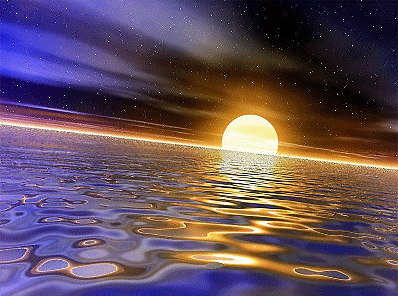 সব্বাইকে 
অনেক 
অনেক 
ধন্যবাদ[ []
মোঃনাজমুল হক(শামীম), থুপসারা সেলিমীয়া দাখিল মাদরাসা
মোঃনাজমুল হক(শামীম), থুপসারা সেলিমীয়া দাখিল মাদরাসা
মোঃনাজমুল হক(শামীম), থুপসারা সেলিমীয়া দাখিল মাদরাসা